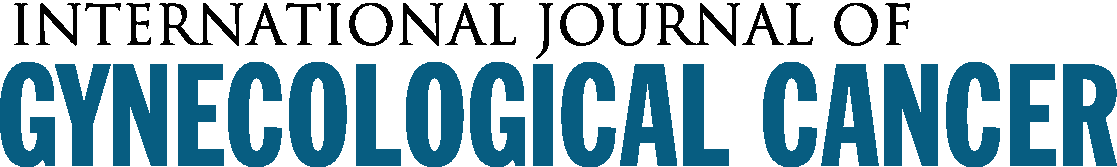 Title
Authors
Still image from video
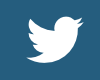 @IJGConline
Copyright © 2020 BMJ Publishing Group Ltd, International Gynecologic Cancer Society, & European Society of Gynaecological Oncology. All rights reserved.
[Speaker Notes: RCT template]
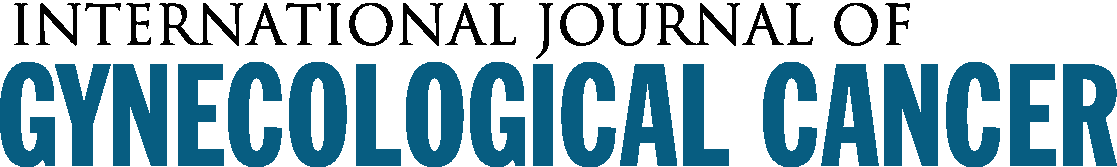 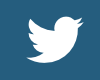 @IJGConline
Copyright © 2020 BMJ Publishing Group Ltd, International Gynecologic Cancer Society, & European Society of Gynaecological Oncology. All rights reserved.
[Speaker Notes: RCT template]